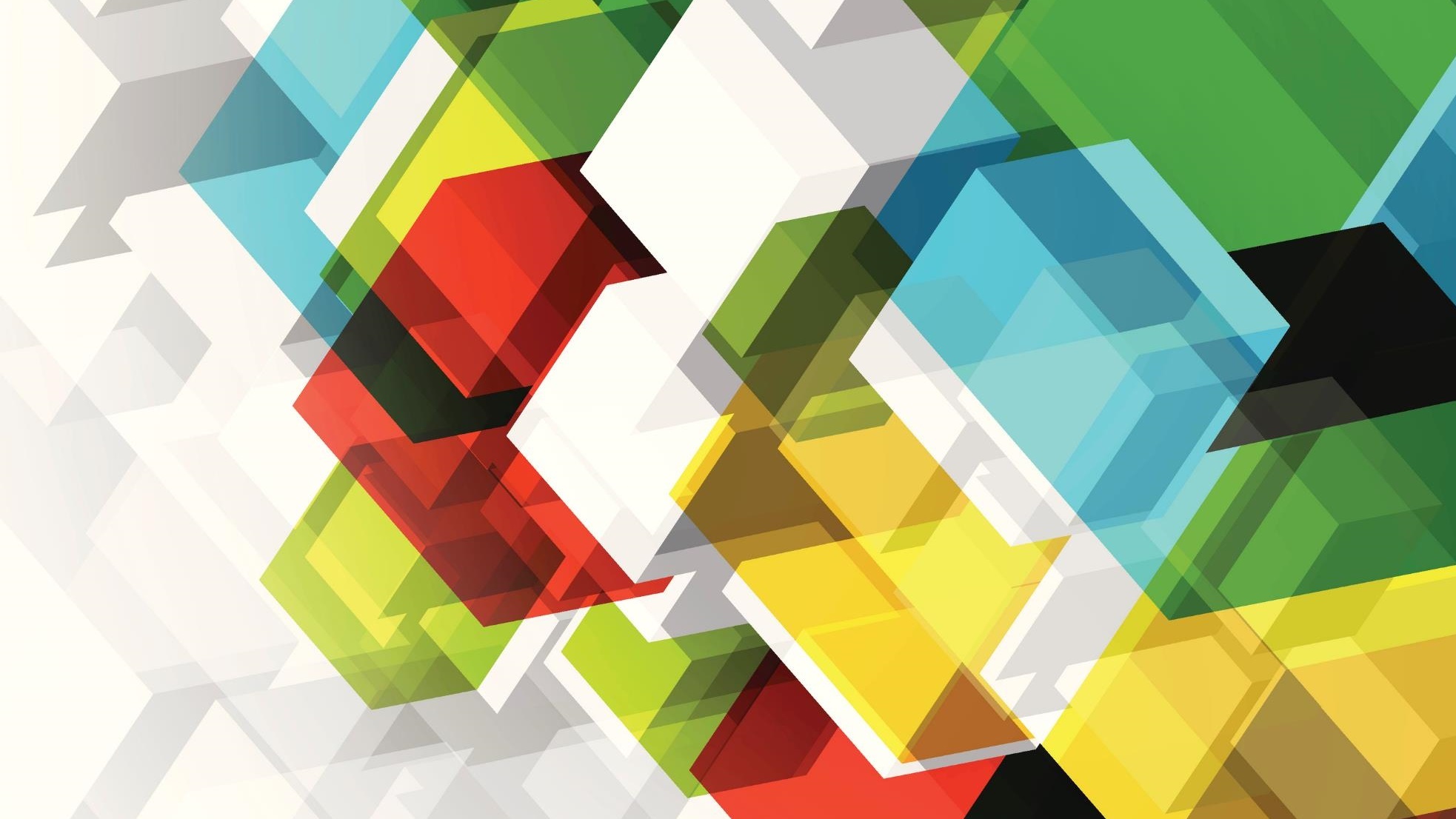 Legal structure vs. Taxation structure
What’s the difference?
What does it mean to your business?
Legal Structures in NM
Sole Proprietor 
LLC, LP, LLP (limited liability company, limited partnership and limited liability partnership)
Corporation
Non-profit
Cooperative Association
Foreign structures
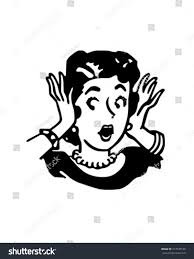 Taxation Structures
Sole Proprietor
S Corp
C Corp
Non-profit or 501c
Most common combinations
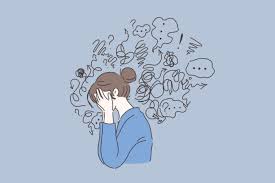 Legal Structure---------Tax Structure
Sole proprietor---------- Sole proprietor (default)
LLC-------------   Sole proprietor (default) can elect to be any
Corporation---------C Corp (default), S Corp, or Non-profit
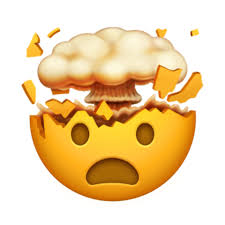 QUESTIONS????
Contact Info for consultations:
Trish Abbin
fatcatenterpriseslc@gmail.com
505-280-6502

Tessah Latson
Tessah.latson@gmail.com
505-401-3242